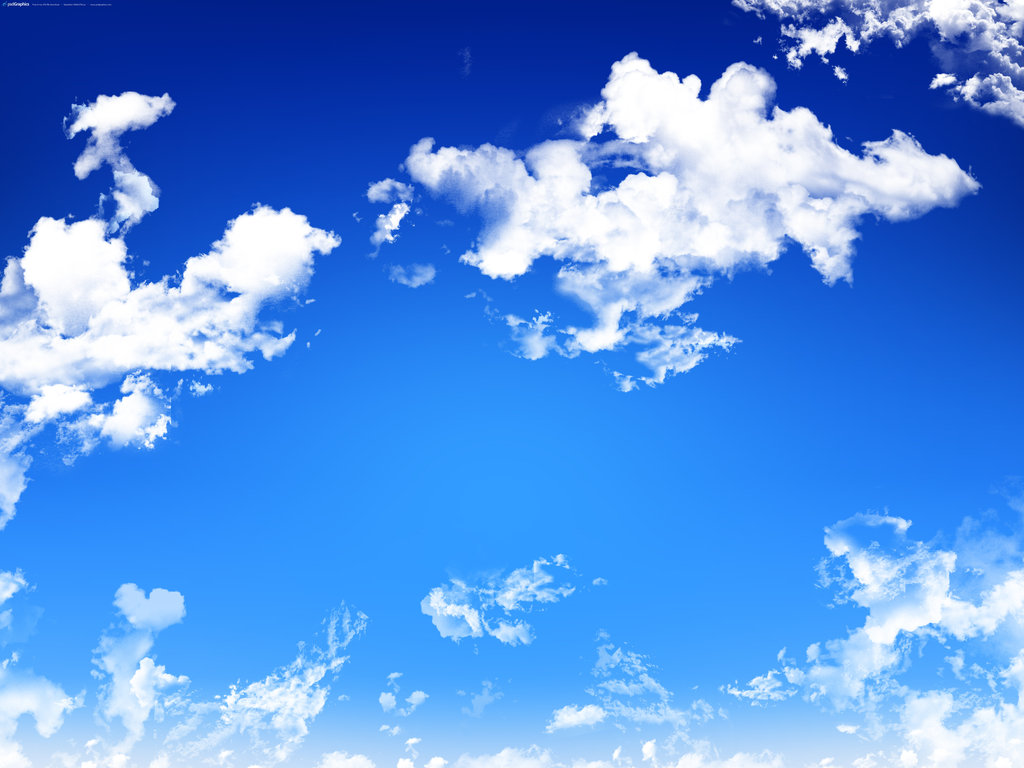 I SEMESTRE
Febbraio: 
- Chiusura bando Erasmus+ per studio
- Pubblicazione bando Region Latinoamericana
- Chiusura bando double degree Torino/Bordeaux
Ottobre : 
- Chiusura bando Erasmus+ for Traineeship
Settembre: 
- Pubblicazione bando Erasmus+ for Traineeship
- REGION EUROPE 
- Chiusura bando double degreeTorino/Lione
Gennaio: 
 - Pubblicazione bando Erasmus+ per studio
- Pubblicazione bando double degree Torino/Bordeaux
Marzo: 
- Chiusura bando Region Latinoamericana
- Summer schools applications: Engaging conflict, ToMideast, ToChina, ToIndia
Luglio: 
- Chiusura bando double degree Torino/Rabat 
- Chiusura bando tesi all’estero
Maggio: 
- Pubblicazione bando double degree Torino/Rabat
- CHINAMED BUSINESS PROGRAM
Chiusura applications ToChina, ToMideast,
 ToIndia
II SEMESTRE
Giugno: 
- Pubblicazione bando double degree Torino/Lione 
- WOLVERHAMPTON SUMMER SCHOOL
- Apertura bando tesi all’estero
Aprile: 
- Pubblicazione bando China Studies double degree 
- Chiusura applications per Engaging conflict
Legenda:
- triennali e magistrali
-solo triennali
- laureandi e neolaureati in triennale
-solo magistrali